СТАТИСТИЧЕСКОЕ РАСПРЕДЕЛЕНИЕ ДИСПЕРСНОГО СОСТАВА ТЕКУЩИХ ХВОСТОВ ОБОГАЩЕНИЯ КОЛЧЕДАННЫХ РУД РАЗНЫХ ЦИКЛОВ ВЫДЕЛЕНИЯ
ГОУ ВПО «Магнитогорский государственный технический университет им. Г.И. Носова»
Горбатова Е.А., Пузанкова Е.А.
СХЕМА ДРОБЛЕНИЯ И ИЗМЕЛЬЧЕНИЯ Cu-Zn РУД, ПРИМЕНЯЕМАЯНА АЛЕКСАНДРИНСКОЙ ОФ
Двухстадиальное дробление с предварительным и поверочным грохочением.

Трехстадиальное измельчение с предварительной и поверочной классификацией.

Крупность измельченной руды  
                                     >90% кл. 74 мкм
СХЕМА ФЛОТАЦИИCu-Zn РУДАЛЕКСАНДРИНСКОЙ ОФ
Схема – прямая селективная с получением медного и цинкового концентратов.

Хвосты
                  Cu  0,32%
                  Zn  0,69%
ГРАНУЛОМЕТРИЧЕСКИЙ СОСТАВ ХВОСТОВ ОБОГАЩЕНИЯ АОФ
ИНТЕГРАЛЬНАЯ ФУНКЦИЯ РАСПРЕДЕЛЕНИЯ ДИСПЕРСНЫХ ЧАСТИЦ ПО КЛАССАМ КРУПНОСТИ
ПЛОТНОСТЬ ВЕРОЯТНОСТИ
РАСПРЕДЕЛЕНИЯ ДИСПЕРСНЫХ ЧАСТИЦ ПО КЛАССАМ КРУПНОСТИ
СХЕМА ДРОБЛЕНИЯ И ИЗМЕЛЬЧЕНИЯ Сu-Zn РУД,ПРИМЕНЯЕМАЯ НА УЧАЛИНСКОЙ И СИБАЙСКОЙ ОФ
Трехстадиальное дробление с предварительным грохочением.

Трехстадиальное измельчение с предварительной и поверочной классификацией.
Крупность измельченной руды
                         >90% кл. 74 мкм
СХЕМА ДОИЗМЕЛЬЧЕНИЯ Cu-Zn РУДЫ,ПРИМЕНЯЕМАЯ НА УЧАЛИНСКАЯ И СИБАЙСКАЯ ОФ
СХЕМА ФЛОТАЦИИCu-Zn РУДУЧАЛИНСКОЙ ОФ
Схема – прямая коллективно-селективная с получением медного,  цинкового и пиритного концентратов.

Хвосты 
        Cu 0,15 – 0,28%
        Zn 0,68 – 1,0%
ГРАНУЛОМЕТРИЧЕСКИЙ СОСТАВ ХВОСТОВ ОБОГАЩЕНИЯ УОФ
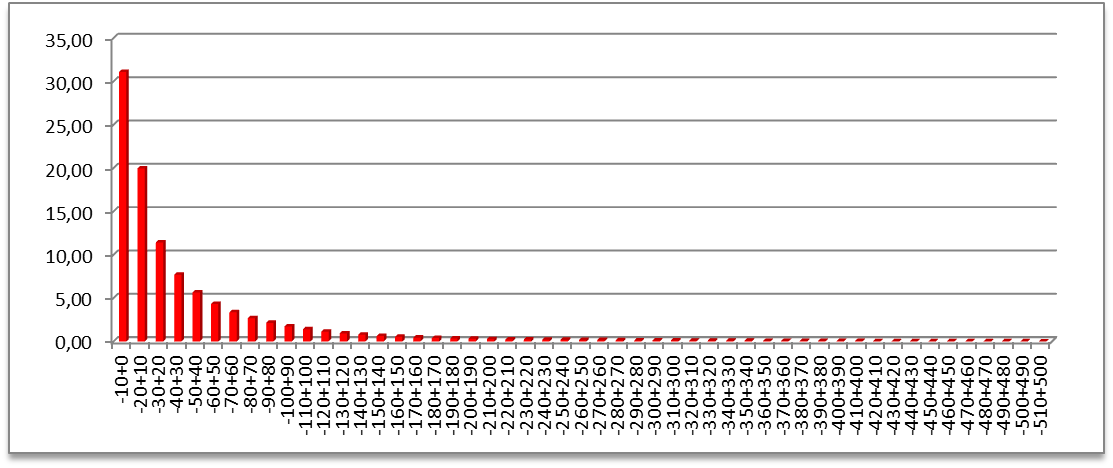 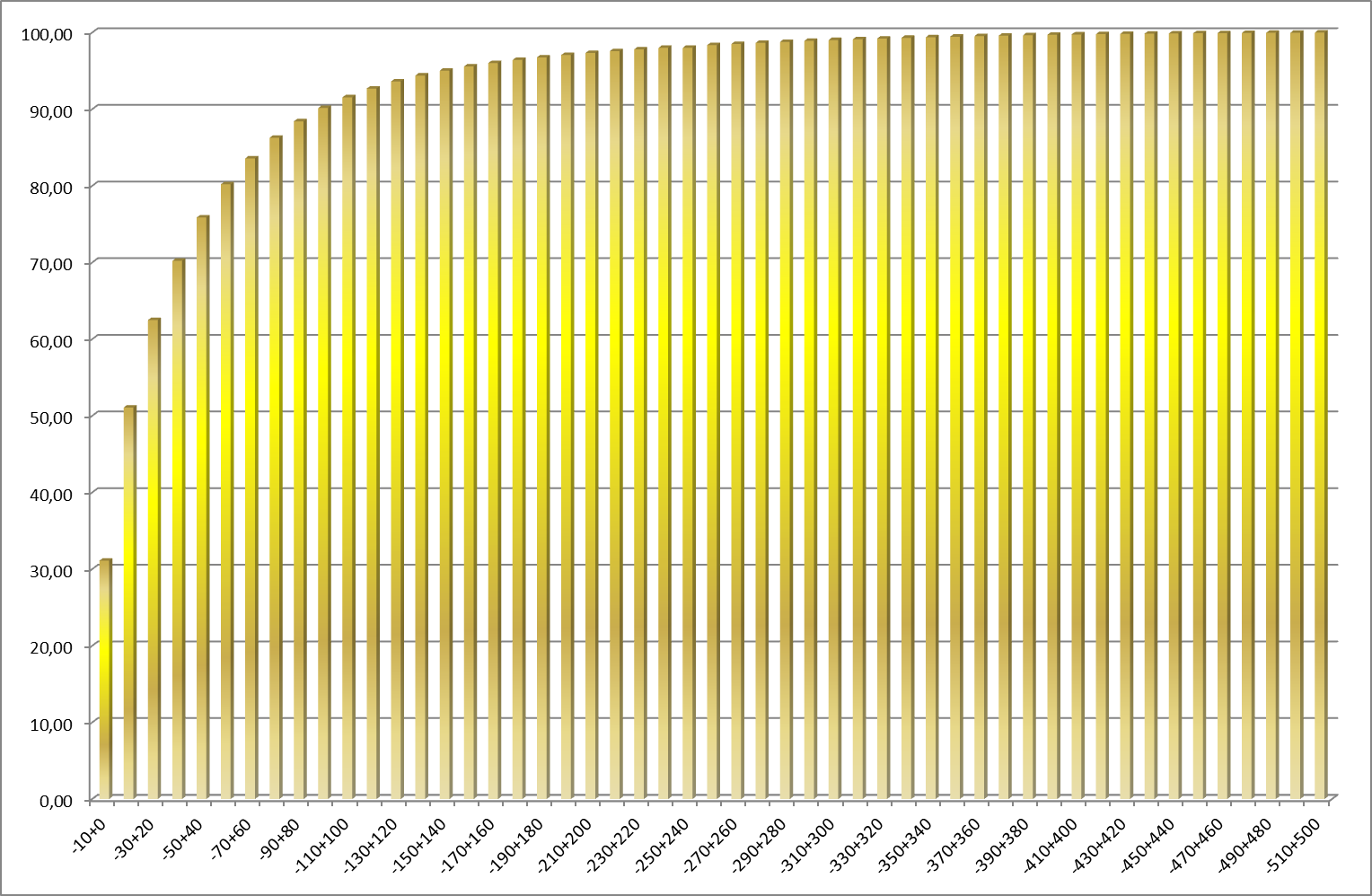 ИНТЕГРАЛЬНАЯ ФУНКЦИЯ РАСПРЕДЕЛЕНИЯ ДИСПЕРСНЫХ ЧАСТИЦ ПО КЛАССАМ КРУПНОСТИ
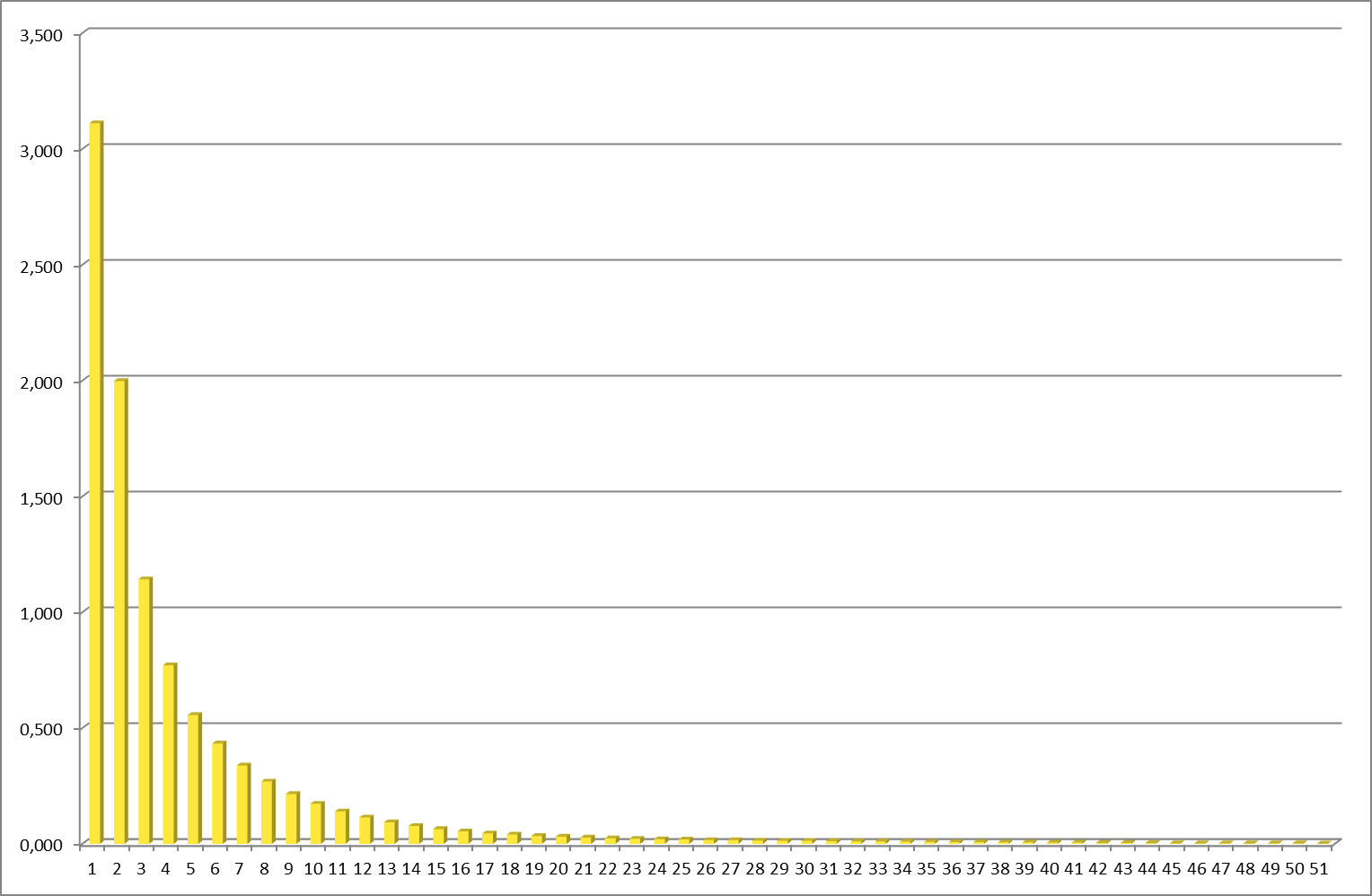 ПЛОТНОСТЬ ВЕРОЯТНОСТИ
РАСПРЕДЕЛЕНИЯ ДИСПЕРСНЫХ ЧАСТИЦ ПО КЛАССАМ КРУПНОСТИ
СХЕМА ФЛОТАЦИИCu-Zn РУДСИБАЙСКОЙ ОФ
Схема – прямая селективная с получением медного и цинкового концентратов.
Хвосты 1
              Cu 0,06 – 0,1%
              Zn 0,14 – 0,22%
              V   80 – 90%
Хвосты 2
             Cu 0,2 – 0,4%
             Zn 1,2 – 2,2%
              V  10 – 20%
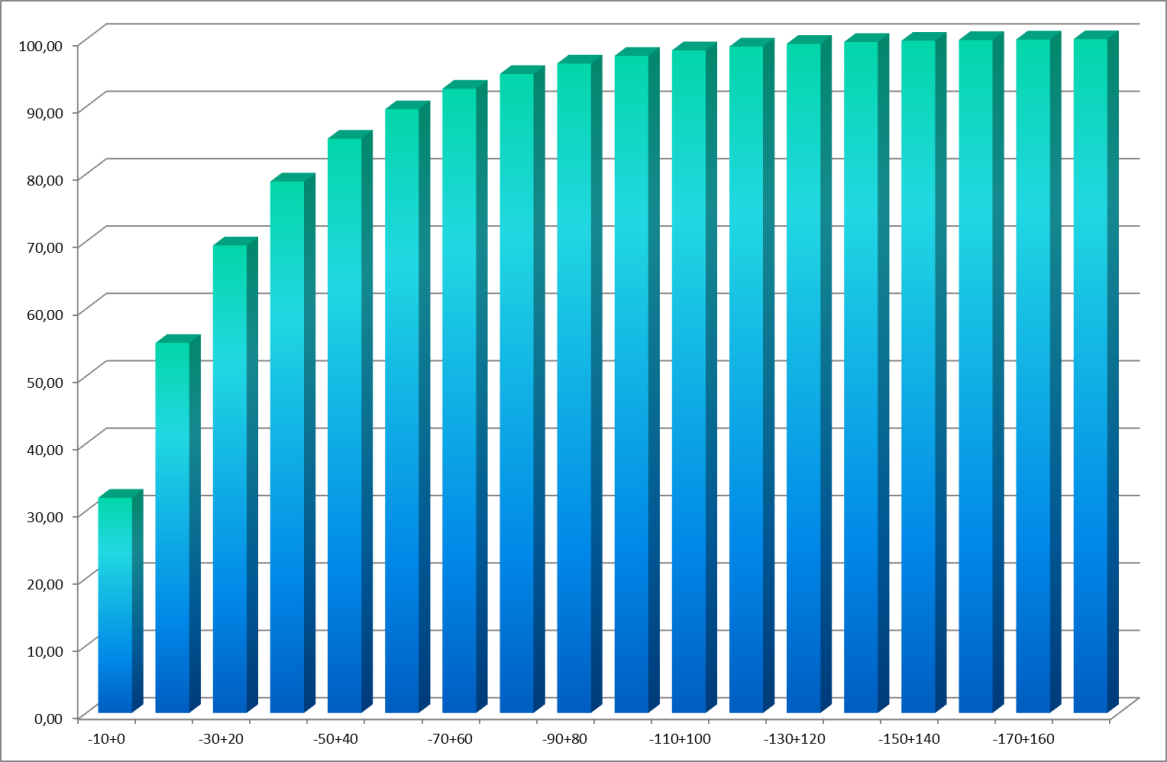 ИНТЕГРАЛЬНАЯ ФУНКЦИЯ РАСПРЕДЕЛЕНИЯ ТЕКЩИХ ХВОСТОВ ПО КЛАССАМ КРУПНОСТИ
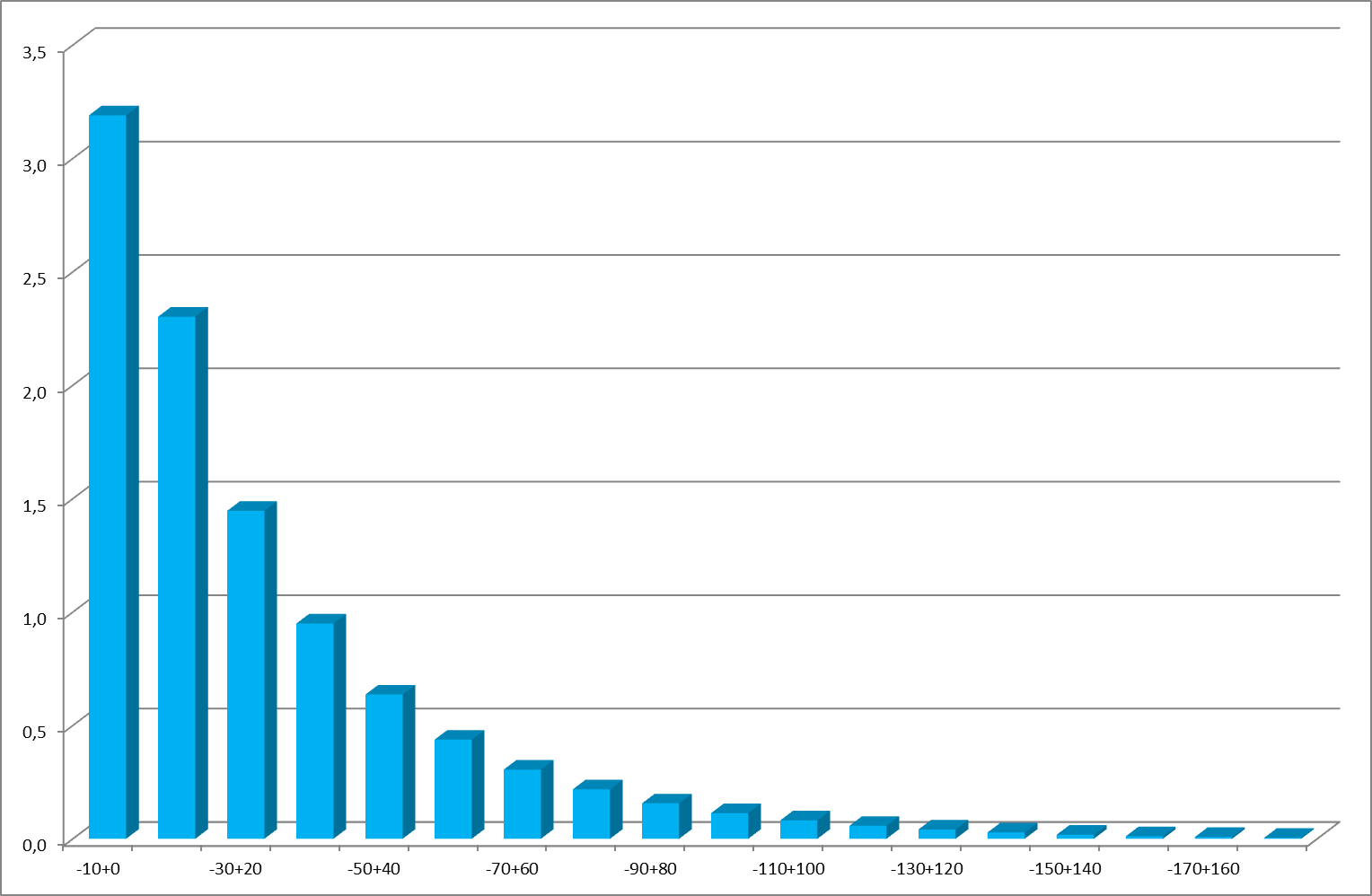 ПЛОТНОСТЬ ВЕРОЯТНОСТИ
РАСПРЕДЕЛЕНИЯ ТЕКЩИХ ХВОСТОВ ПО КЛАССАМ КРУПНОСТИ
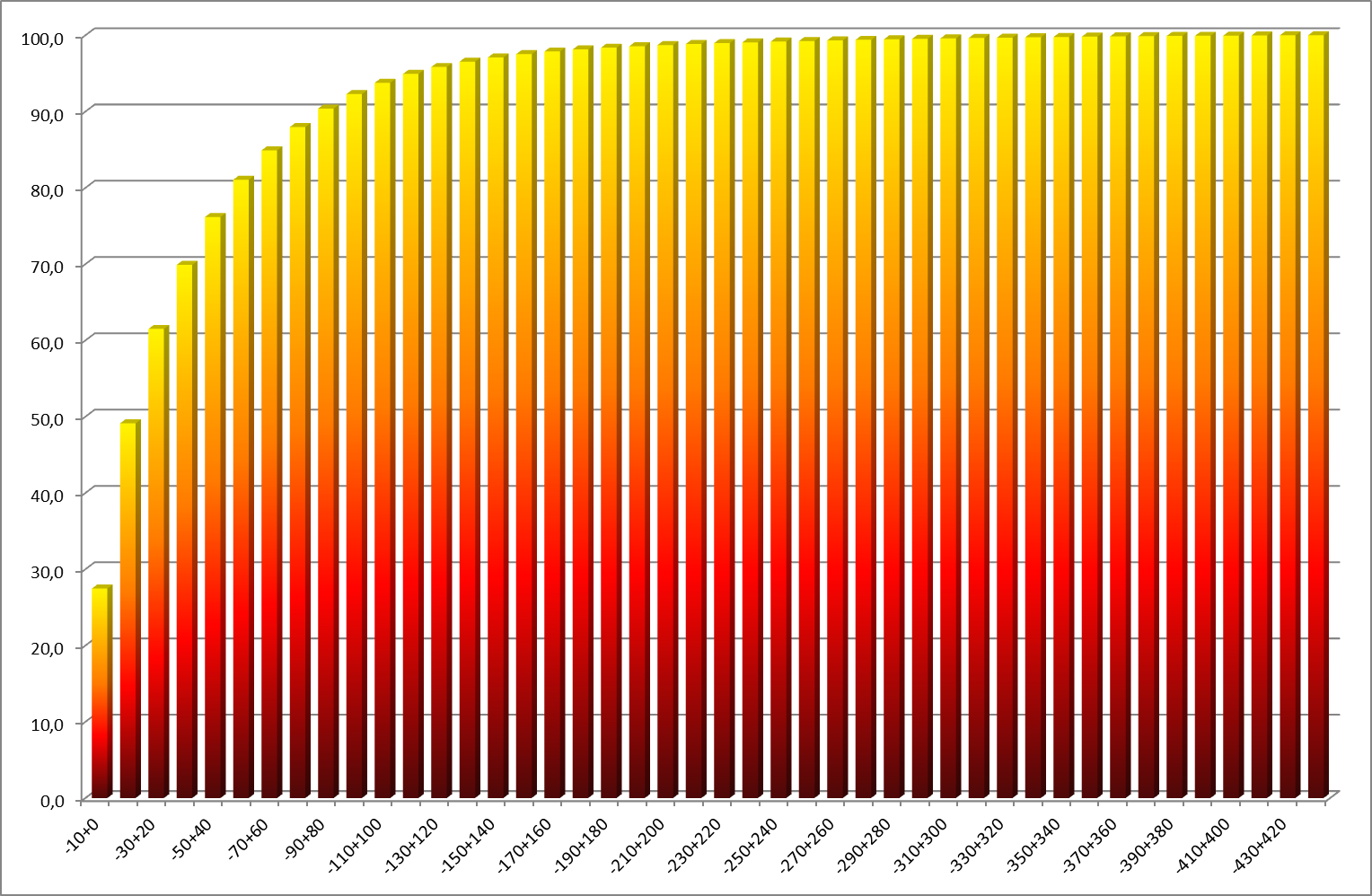 ИНТЕГРАЛЬНАЯ ФУНКЦИЯ РАСПРЕДЕЛЕНИЯ ТЕКЩИХ ХВОСТОВ Zn-Py ЦИКЛА ВЫДЕЛЕНИЯ
ПО КЛАССАМ КРУПНОСТИ
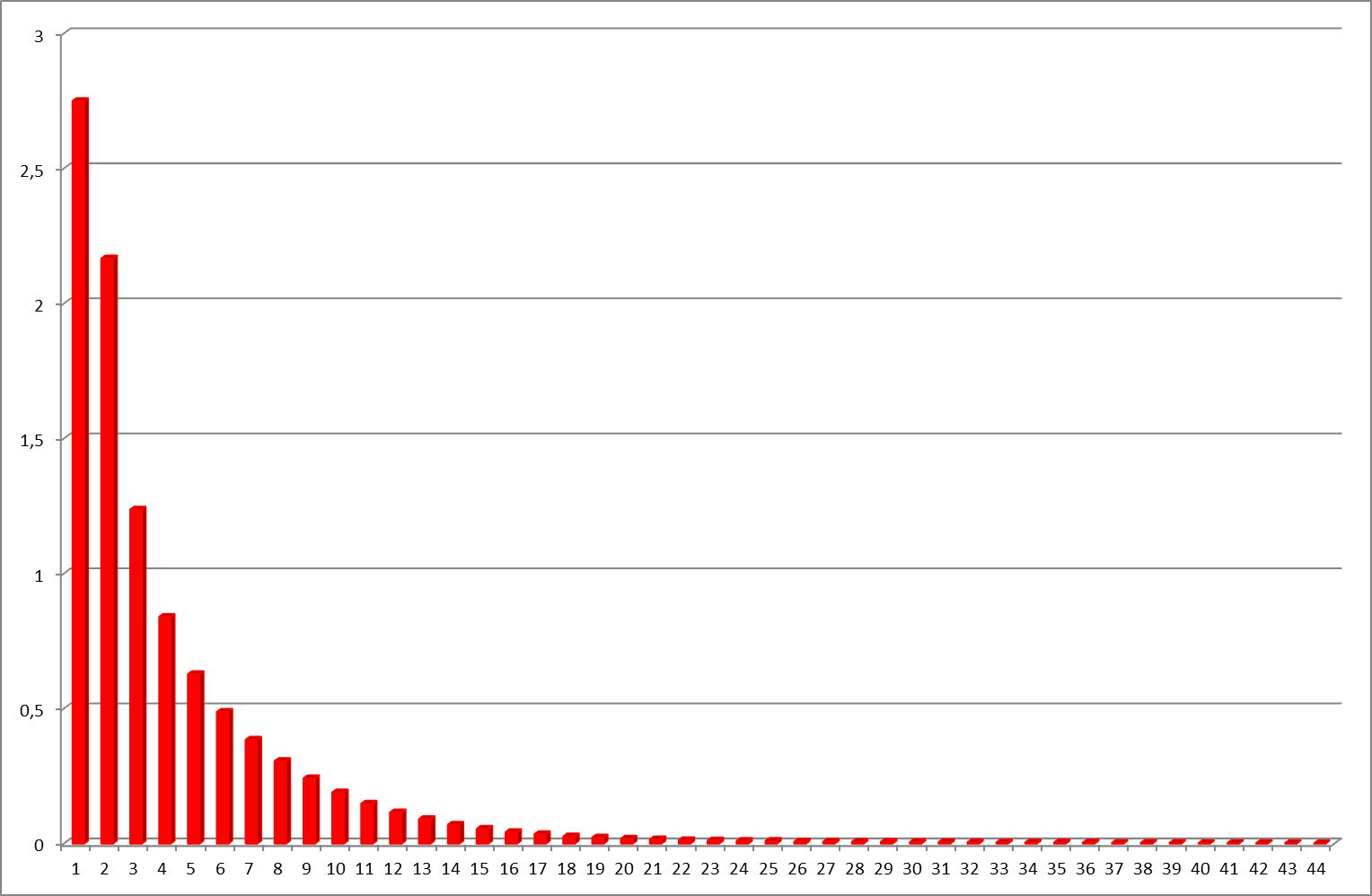 ПЛОТНОСТЬ ВЕРОЯТНОСТИ
РАСПРЕДЕЛЕНИЯ ТЕКЩИХ ХВОСТОВ Zn-Py ЦИКЛА ВЫДЕЛЕНИЯ
ПО КЛАССАМ КРУПНОСТИ
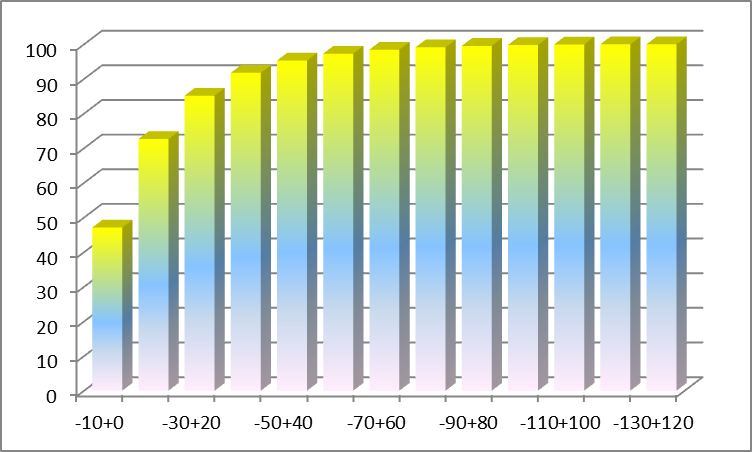 ИНТЕГРАЛЬНАЯ ФУНКЦИЯ РАСПРЕДЕЛЕНИЯ ТЕКЩИХ ХВОСТОВ ОСНОВНОГО ЦИКЛА ВЫДЕЛЕНИЯ
ПО КЛАССАМ КРУПНОСТИ
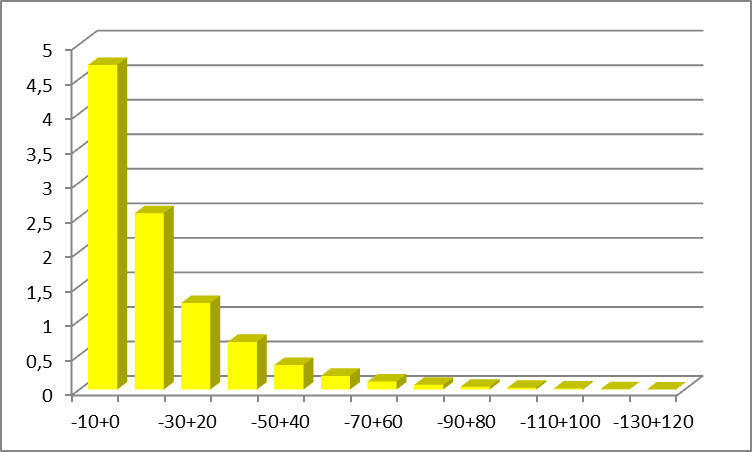 ПЛОТНОСТЬ ВЕРОЯТНОСТИ
РАСПРЕДЕЛЕНИЯ ТЕКЩИХ ХВОСТОВ ОСНОВНОГО ЦИКЛА ВЫДЕЛЕНИЯ
ПО КЛАССАМ КРУПНОСТИ
ПОКАЗАТЕЛЬНОЕ РАСПРЕДЕЛЕНИЕ
ПОКАЗАТЕЛЬНОЕ РАСПРЕДЕЛЕНИЕ
ПОКАЗАТЕЛЬНОЕ РАСПРЕДЕЛЕНИЕ
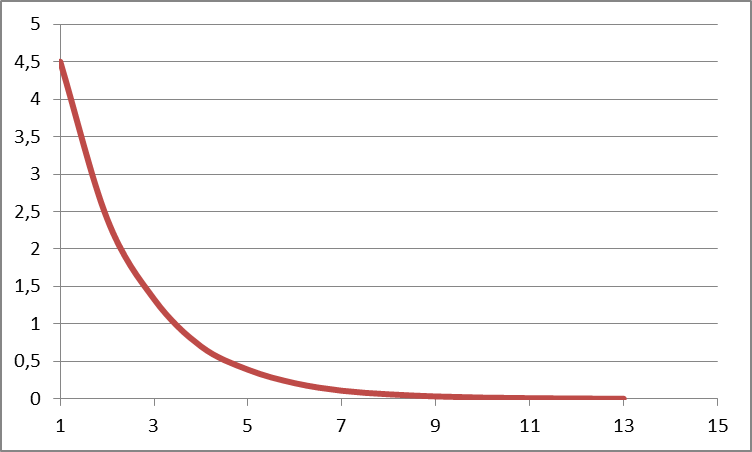 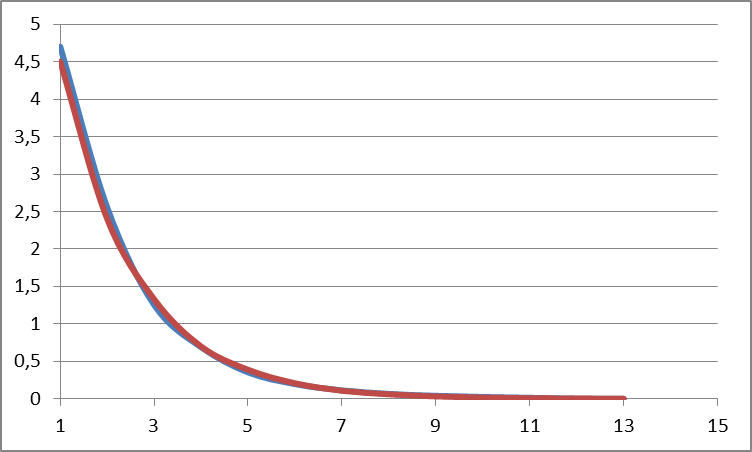 Таким образом, для описания распределения дисперсного состава текущих хвостов обогащения по классам крупности целесообразно использовать показательное распределение
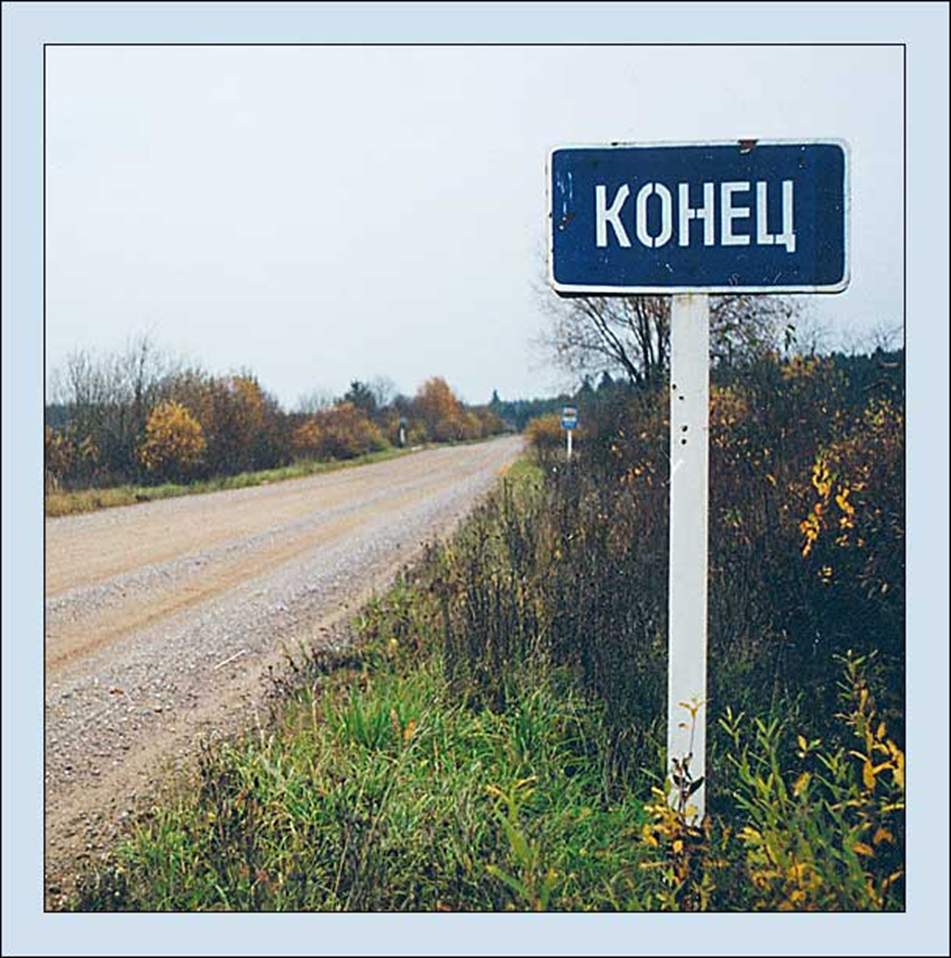 Спасибо за внимание!